«Развитие мышления, познавательной деятельности и коммуникативной компетентности при применении информационных технологий на уроках русского языка и литературы»
Построение мультимедийного урока поможет:
1) Быстро адаптироваться в современных условиях постоянно меняющихся требований к уроку.
2) Практически мыслить самой и учить этому детей.
3) Включить ребят в активную деятельность.
Применение ИКТ технологии на уроках поможет решить такие практические задачи, записанные в программе по русскому языку и литературе, как:
- формирование прочных орфографических и пунктуационных умений и навыков;
- обогащение словарного запаса;
- овладение нормами литературного языка;
- знание лингвистических и литературоведческих терминов;
- наконец, формирование общеучебных умений и навыков.
Уроки с использование компьютера можно разделить на два вида:
Уроки, полностью построенные от начала до конца с помощью компьютера.
2. Использование мультимедийного комплекса на различных этапах урока в кабинете русского языка и литературы, здесь может быть и включение фильма , музыкального сопровождения
Основные направления, в которых я использую компьютерные технологии на уроках:

 - Визуальная информация (иллюстративный, наглядный материал) здесь особенно важен мой опыт применения мультимедиа на уроках развития речи, где рассуждения учащихся связаны с картинами различных художников.
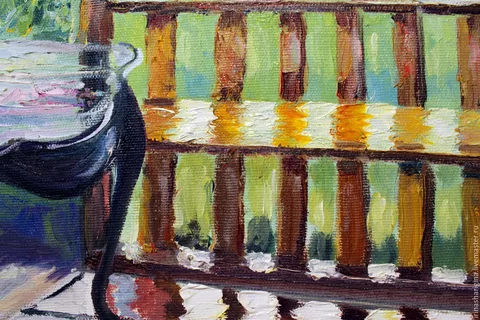 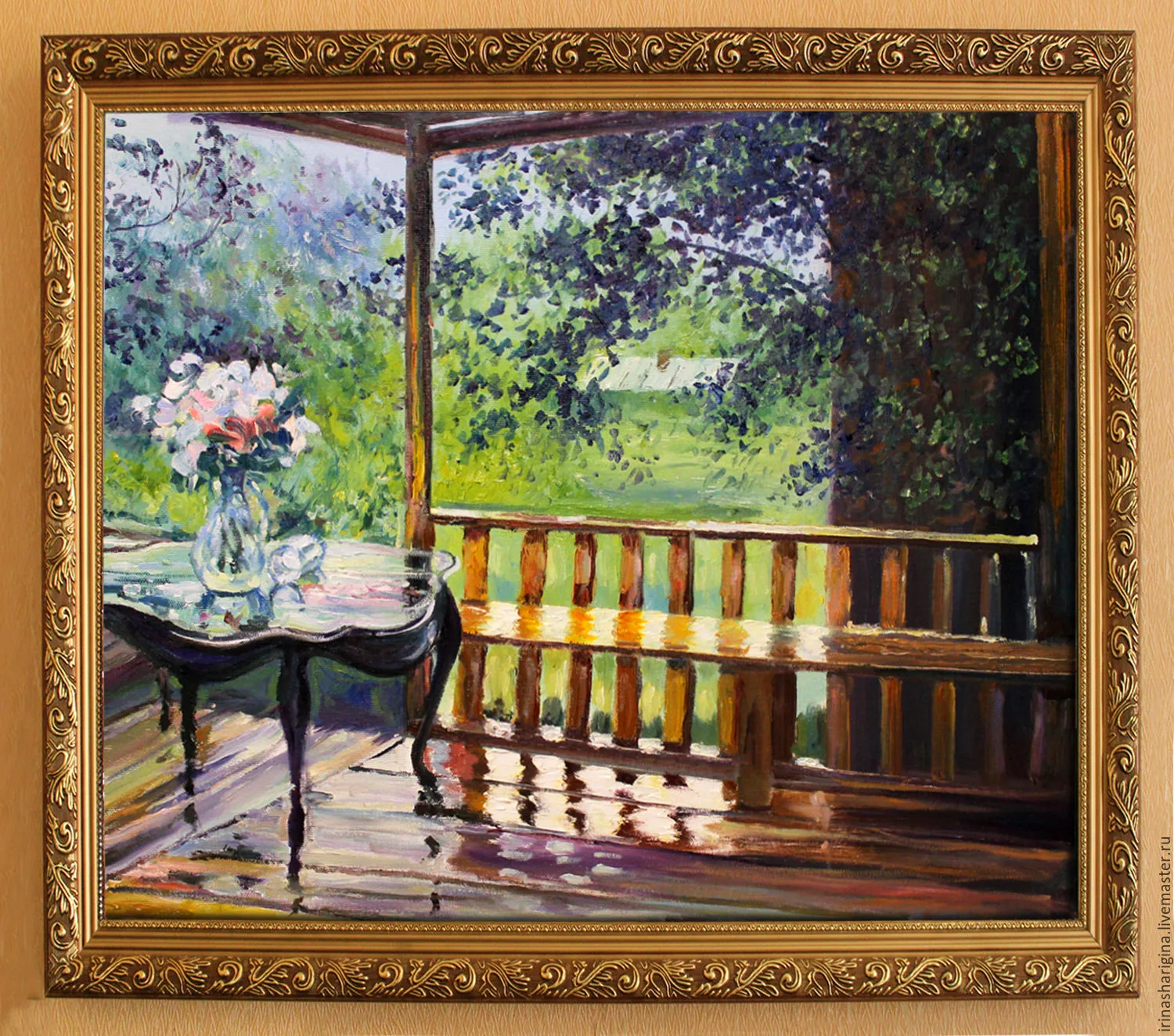 А. Герасимов «После дождя»
- Музыкальные заставки так же, как и иллюстрации, помогли отразить эпоху этого времени, подчеркнуть особенности каждого поэта.
Унылая пора! Очей очарованье!Приятна мне твоя прощальная краса —Люблю я пышное природы увяданье,В багрец и в золото одетые леса,В их сенях ветра шум и свежее дыханье,И мглой волнистою покрыты небеса,И редкий солнца луч, и первые морозы,И отдаленные седой зимы угрозы.
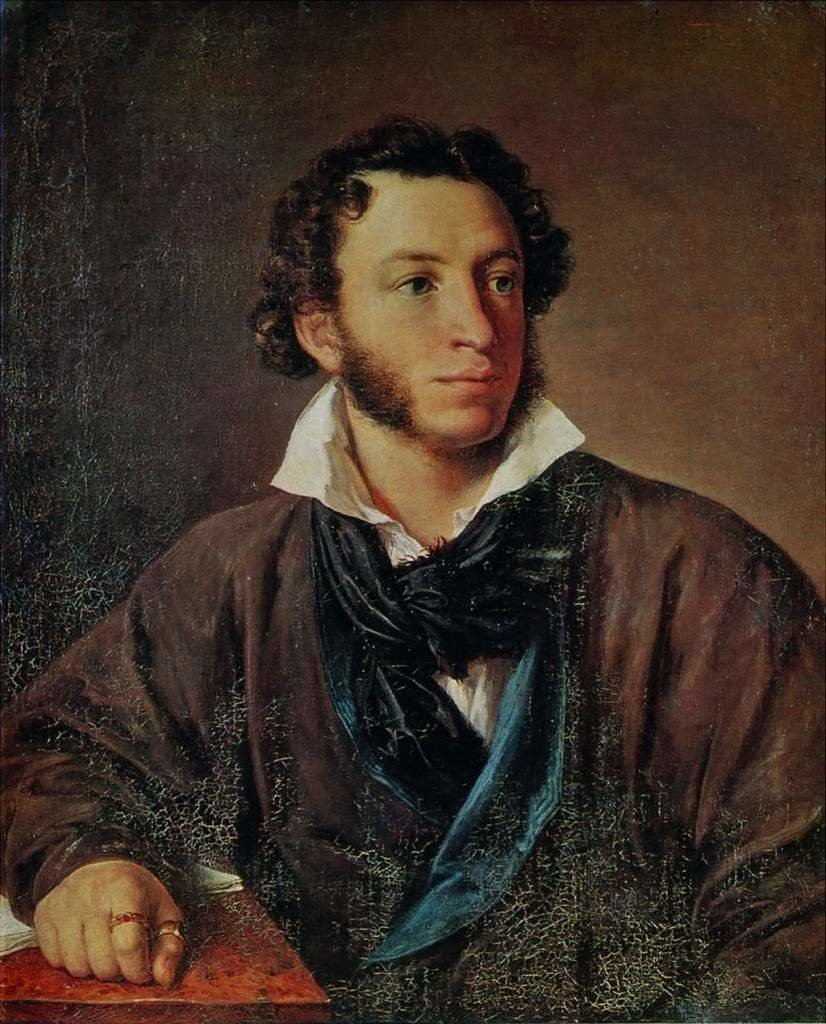 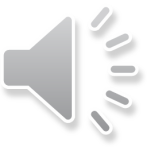 В конце урока можно предложить нарисовать с помощью Paint образ поэзии одного из писателей.
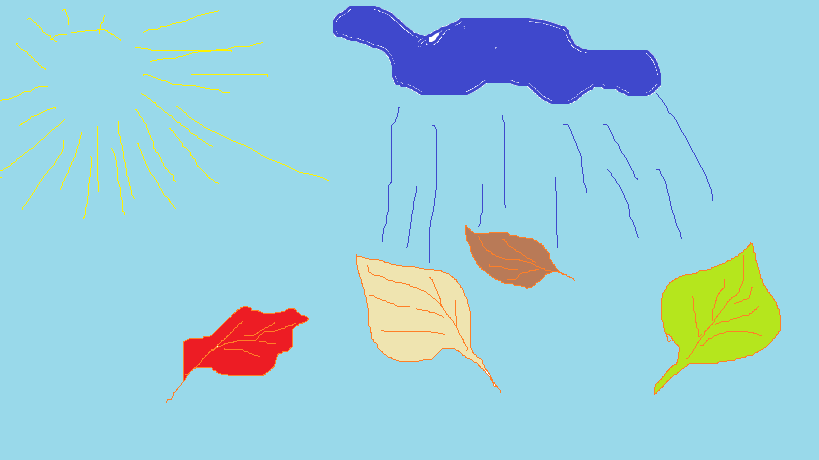 Электронная игра «Карта сокровищ»
        -Электронная игра «Крестики-нолики»;

   - Тестирования в формате ЕГЭ;

   -   Диктант-молчанка и др.;
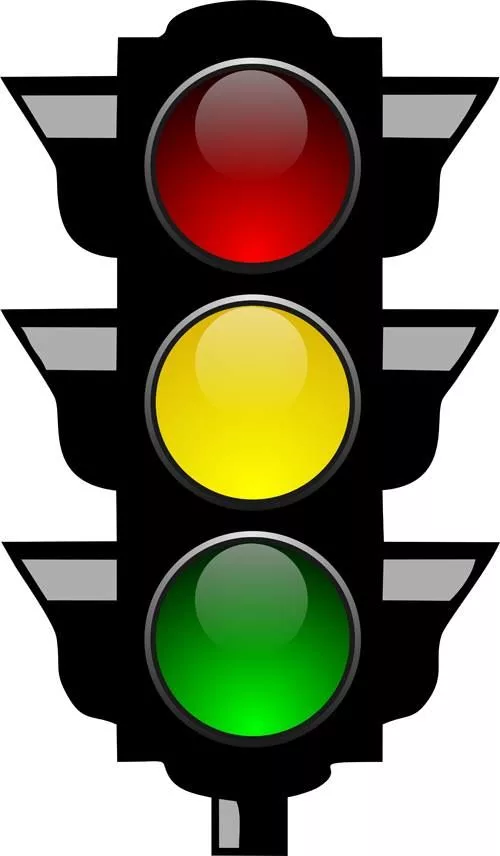 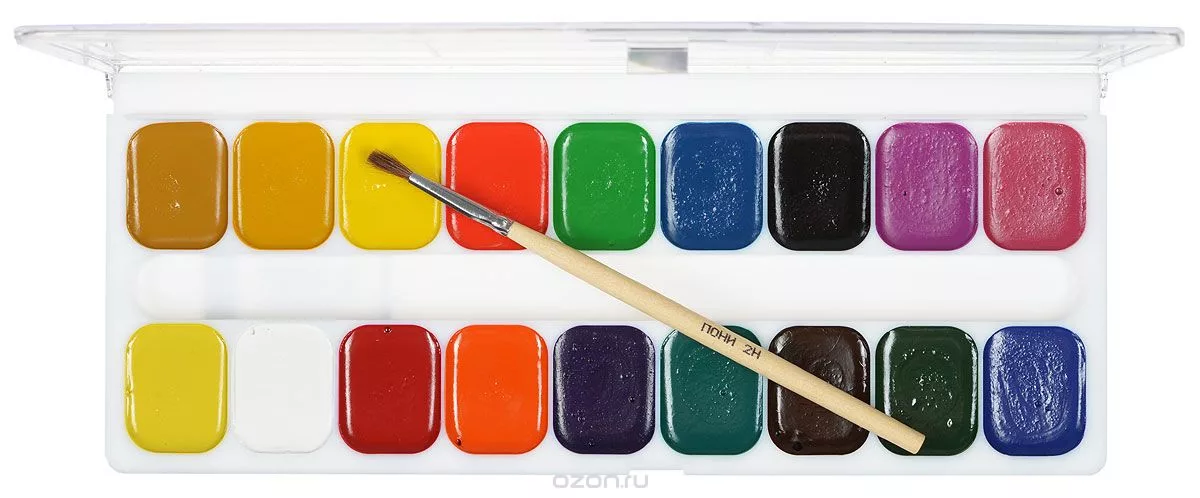 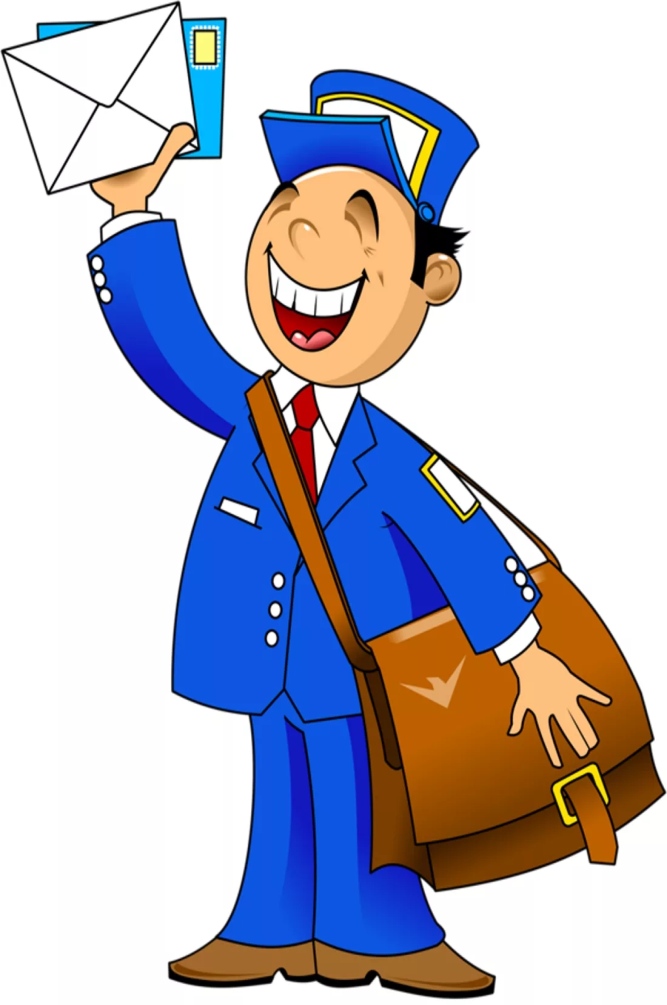 Акварель
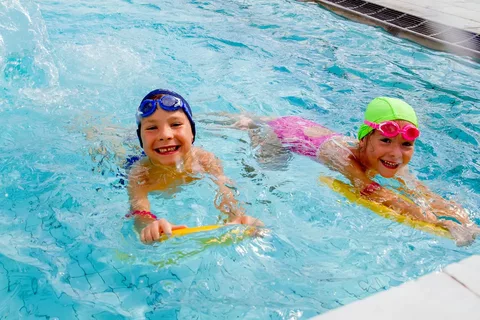 Почтальон
Светофор
Бассейн
– Манера писать, характер начертаний букв в письме. Крупный, мелкий, убористый п. Разборчивый п. 2. перен. Индивидуальная манера, характерные черты.
Почерк

Спортивная командная игра, в которой мяч забрасывают руками в корзину - в кольцо с сеткой, укрепленную на специальном щите. 
Баскетбол

  Шкаф для хранения одежды. 2. Помещение в общественном здании, предназначенное для хранения одежды посетителей; 
Гардероб